Figure 2. Adjacent sections of V-1 from a 3-month-old monocularly deprived monkey (Mac 1) that were cut tangential to ...
Cereb Cortex, Volume 15, Issue 8, August 2005, Pages 1146–1154, https://doi.org/10.1093/cercor/bhh214
The content of this slide may be subject to copyright: please see the slide notes for details.
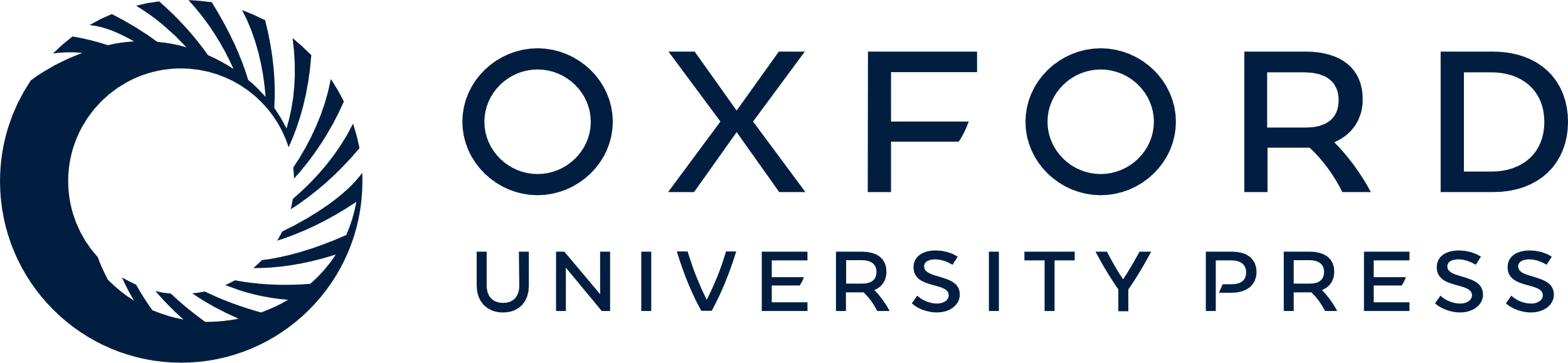 [Speaker Notes: Figure 2. Adjacent sections of V-1 from a 3-month-old monocularly deprived monkey (Mac 1) that were cut tangential to the cortical surface and reacted for CO (A) or non-phosphorylated neurofilament (B). Both reactions revealed a banded pattern of alternating dark and light stripes that was found within layer IVB and IVCα (for CO) and layer IVB (for non-phosphorylated neurofilament). Higher magnification views of the patterns boxed with white borders are shown in (C) and (D). Aligning the two sections using the nearly identical pattern of radial blood vessels revealed that the two patterns were coincident: the light bands of CO overlapped with the light bands of non-phosphorylated neurofilament. The dark dots obvious throughout the neurofilament labeled section (D) are large layer IVB multipolar neurons that expressed dense labeling. A profile of optical intensity was plotted along the same region of the two sections (between the white asterisks in C and D). The patterns of the two profiles overlapped and were strongly correlated (r = 0.8). Therefore, monocular deprivation for 3 months shortly after birth resulted in a substantial loss of both CO and non-phosphorylated neurofilament. Scale bars = 5 mm (A and B) and 1 mm (C and D).


Unless provided in the caption above, the following copyright applies to the content of this slide: © Oxford University Press 2004; all rights reserved]